Приволжское управление Федеральной службы по экологическому, 
технологическому и атомному надзору
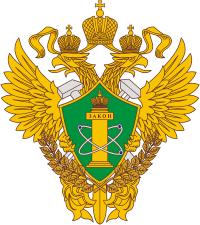 О проведенной профилактической работе на взрывопожароопасных и химически опасных производственных объектах


Начальник Межрегионального отдела по надзору за химическими и взрывоопасными объектами Хабибуллин Ильдар Ильгизович
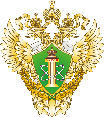 Приволжское управление 
Ростехнадзора
В связи с изменением законодательства и постановлением  Правительства Российской Федерации от 10.03.2022 № 336 «Об особенностях организации и осуществления государственного контроля (надзора), муниципального контроля» в целях профилактики и информировании Управление обращает внимание предприятий на неукоснительное соблюдение обязательных требований в области промышленной безопасности, содержащихся в Федеральном законе от 21.07.1997 № 116-ФЗ, других федеральных законах, принимаемых в соответствии с ними нормативных правовых актах Президента Российской Федерации, нормативных правовых актах Правительства Российской Федерации, а также федеральных нормах и правилах в области промышленной безопасности.
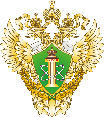 Приволжское управление 
Ростехнадзора
В рамках требований пункта 10 постановления Правительства Российской Федерации от 10.03.2022 № 336 «Об особенностях организации и осуществления государственного контроля (надзора), муниципального контроля», обеспечение профилактических мероприятий, направленных  на снижение риска причинения вреда (ущерба), являются приоритетными по отношению к проведению контрольных (надзорных) мероприятий.
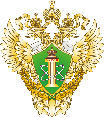 Приволжское управление 
Ростехнадзора
Управление в целях принятия мер по предупреждению аварийности и смертельного травматизма на взрывопожароопасных производственных объектах направляло информацию о тенденции возрастания аварийности и смертельного травматизма на взрывопожароопасных и химически опасных производственных ОПО, с разъяснениями, предложениями и рекомендациями:
- о состоянии аварийности и смертельного травматизма на объектах в 2021 году (от 11.04.2022 исх. № 290-3757); 
- о результатах технического расследования причин аварии, произошедшей 20.10.2021 года на объекте «Элеватора» ООО «Мерси трейд» (Приморский край) (от 16.05.2022 исх. № 290-5101); 
- о дополнительных мерах по обеспечению противоаварийной устойчивости объектов (от 01.04.2022 исх. № 290-3425);
- о возрастании на объектах рисков аварийных ситуаций, связанных с пожарами (от 19.07.2022 исх. № 290-10296); 
- о росте на объектах аварийности и смертельного травматизма (от 21.09.2022 исх. № 290-14529); 
- об обеспечении готовности предприятий зернового комплекса к приему и хранению нового урожая зерновых культур (от 15.11.2022 исх. № 290-17499);
- о результатах технического расследования аварии, произошедшей 24.08.2022 года на объекте «Цеха по производству комбикормов (кормовых смесей)» ОАО «Подберезский комбинат хлебопродуктов» (Новгородская область) (от 22.11.2022 исх. № 290-17911); 
- о дополнительных мерах предупреждения аварийности и смертельного травматизма на объектах в связи с предстоящим периодом длительных выходных и праздничных дней (от 15.12.2022 исх. № 290-19304).
Приволжское управление 
Ростехнадзора
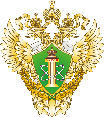 - довести до сведения работников, занятых на опасных производственных объектах, информацию об аварийности и травматизме на предприятиях химического комплекса и объектах транспортирования опасных веществ в 2022 и прошедшем периоде 2023 года; 
- принять меры по недопущению недоработок и нарушений в обеспечении промышленной безопасности, способных оказать непосредственное негативное влияние на производственную безопасность персонала и на противоаварийную устойчивость объектов;
- указать на личную ответственность руководителей, специалистов предприятий за состояние безопасности эксплуатируемых объектов; 
- активизировать работу служб производственного контроля по выявлению и профилактике нарушений по всем параметрам и требованиям промышленной безопасности (с учетом анализа происходящих на объектах инцидентов, аварий и несчастных случаев);
- включать в ежегодные планы работы по осуществлению производственного контроля комплексные и целевые проверки организации работ повышенной опасности на опасных производственных объектах, таких как газоопасных, огневых и ремонтных работ на химически опасных производственных объектах; 
- усилить меры безопасности при проведении особо опасных работ как техническими службами самих предприятий, так и привлекаемыми к этим работам сторонними организациями, обратить особое внимание на неукоснительное соблюдение требований безопасности;
- обеспечить регулярный контроль достаточности и своевременности исполнения выданных предписаний, а в случаях продления сроков исполнения применять компенсирующие меры до приведения объектов к обязательным требованиям безопасности;
- обратить особое внимание на недопущение халатности ответственных должностных лиц предприятий, игнорирования превентивных требований безопасности, а также нарушений трудовой дисциплины.
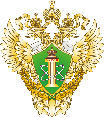 Приволжское управление 
Ростехнадзора
- недопустимость нарушения требований технологических регламентов и иных технологических документов, регламентирующих производство лакокрасочных материалов с использованием растворителей и токсичных веществ; 
- соблюдение проектных норм загрузки производственных, складских мощностей и технологического оборудования, а также хранения сырья, полупродуктов и готовой продукции на производственных и складских площадках;
- неукоснительное соблюдение параметров ведения технологических процессов, предотвращение их выхода на закритические значения; 
- разработку и своевременную переработку технологических регламентов на выпуск продукции; 
- наличие технологической документации на выпуск продукции; 
- соблюдение правил электробезопасности при работе с электроустановками;
- наличие должностных инструкций у технологического персонала; 
- аттестацию работников в области промышленной безопасности в объеме, соответствующем должностным обязанностям;
- необходимость поддержания в работоспособном состоянии средств противопожарной защиты; 
- усиление внимания к состоянию безопасности эксплуатируемых объектов, готовности к локализации ликвидации последствий аварий, устойчивости функционирования технических служб и служб производственного контроля;
- усиление контроля со стороны ответственных должностных лиц за функционированием технических служб (в том числе в части своевременности планово-предупредительных ремонтов) и служб производственного контроля, соблюдением нормативно установленных требований промышленной безопасности; 
- соблюдение производственной и технологической дисциплины работниками предприятий;
- проведение дополнительных инструктажей технологического персонала в случае производства новых видов промышленной продукции; 
- соблюдение лицензионных требований в случае производства новых видов промышленной продукции.
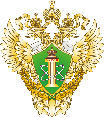 Приволжское управление 
Ростехнадзора
Управление рекомендует обратить внимание руководителей и главных специалистов критически важных предприятий на необходимость поддержания в состоянии исправности и надежности функционирования всех систем пожаротушения и предотвращения пожара на ОПО.
Особое внимание при этом следует обратить на недопустимость проведения работы во взрывопожароопасных участках при неисправных или необеспеченных водой системах пожаротушения (дренчерных, спринклерных, быстродействующих автоматических пожаротушащих системах и др.), при неисправных сетях наружного и внутреннего противопожарных водопроводов. Следует обратить внимание также на необходимость проверки и поддержания в исправном состоянии автоматической пожарной сигнализации и датчиков обнаружения возгорания во всех рабочих помещениях здания, где обращается взрывопожароопасная продукция, сблокированных с пуском системы пожаротушения на случай возгорания в одном из помещений.
Управление обращает внимание руководителей и главных специалистов критически важных предприятий на необходимость поддержания в состоянии исправности и обеспечения надежности функционирования канализационных систем (общей и специальной), расположенных во взрывопожароопасных производствах.
Особое внимание при этом следует обратить на то, что все загрязненные производственные сточные воды, содержащие растворенные, взвешенные и всплывающие взрывопожароопасные вещества, подлежат очистке и обезвреживанию на специальных установках методами, предусмотренными проектной и технологической документацией.
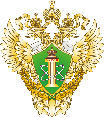 Приволжское управление 
Ростехнадзора
Управлением даны рекомендации об усилении контроля за противоаварийной устойчивостью ОПО (квалификация работников). Каждый вновь поступающий работник должен пройти первичный инструктаж на рабочем месте и быть ознакомлен с технологическим процессом (технологическими операциями), инструкциями по охране труда и технике безопасности, оборудованием, применяемыми технологическими приспособлениями и инструментом, особенностями работы на данном рабочем месте, правилами обращения с исходными материалами, полуфабрикатами и взрывопожароопасной продукцией, а также с последствиями неосторожного или небрежного обращения с ними, знать порядок действий при возникновении нештатных ситуаций, в том числе при устранении неполадок оборудования. К самостоятельной работе могут быть допущены исключительно работники, прошедшие теоретическое обучение и стажировку на рабочем месте в соответствии с программой обучения и сдавшие экзамен квалификационной комиссии, назначаемой приказом по организации (предприятию). Повторный инструктаж на рабочем месте в соответствии с трудовым законодательством обязаны проходить все работники взрывопожароопасных производств с установленной периодичностью. Управлением отмечено, что руководители и работники предприятий должны быть аттестованы в области промышленной безопасности в порядке, установленном постановлением Правительства Российской Федерации от 25.10.2019 № 1365 «О подготовке и об аттестации в области промышленной безопасности, по вопросам безопасности гидротехнических сооружений, безопасности в сфере электроэнергетики» (с 01.09.2023 – в соответствии с постановлением Правительства Российской Федерации от 13.01.2023 № 13 «Об аттестации в области промышленной безопасности, по вопросам безопасности гидротехнических сооружений, безопасности в сфере электроэнергетики»).
Приволжское управление 
Ростехнадзора
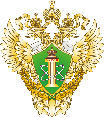 - провести оценку технического состояния конструкций силосов в целях выявления возможных коррозионных проявлений, их устранения (при выявлении) и определения возможности дальнейшей безопасной эксплуатации силосов; 
- провести осмотры силосов на предмет выявления дефектов, приводящих к утрате антикоррозионных свойств и потере прочностных характеристик силосов (на предмет проникновения воды через швы и не плотности в местах крепления дефлекторов и термоподвесок, а также в зоне опоры стенок и днищ силосов на фундаменты, опорные стойки и иных местах), с принятием мер по недопущению эксплуатации силосов при утрате водонепроницаемости, ее восстановлению и обеспечению защиты силосов от атмосферных осадков;
- провести оценку состояния защитных покрытий кровли, стен, днищ и опорных стоек силосов (в том числе, в местах состыковки), и восстановление покрытий при утрате ими защитных свойств; при проведении оценок и осмотров силосов обеспечить принятие (соблюдение) всех необходимых мер безопасности, а также применение соответствующих средств индивидуальной (коллективной) защиты; 
- в случае обоснованной производственной необходимости проведения обслуживания (ремонта) внутренних поверхностей силосов на объектах обеспечить соблюдение (с установлением контроля) мер безопасности, предусмотренных нормативными правовыми актами в области промышленной безопасности и нормативными правовыми актами, содержащими требования охраны труда при работе на высоте;
- самостоятельно приостановить эксплуатацию силосов при наличии (выявлении) коррозионных проявлений и дефектов конструкций силосов, оказывающих влияние на промышленную безопасность и представляющих угрозу жизни и здоровью персонала, до их устранения; принять меры по исключению возможности образования конденсата водяных паров на внутренних поверхностях стен, перекрытий (кровли) силосов; принять меры по исключению возможности образования конденсата водяных паров на внутренних поверхностях стен, перекрытий (кровли) силосов;
- обеспечить недопущение проведения замены предусмотренных проектами технических устройств и изменение технологических процессов на объектах без разработки документации на техническое перевооружение и экспертизы документации в соответствии с требованиями законодательства; 
- усилить контроль со стороны ответственных должностных лиц за обеспечением требований промышленной безопасности при эксплуатации объектов.
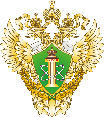 Приволжское управление 
Ростехнадзора
- соблюдения проектных норм загрузки складов хранения аммиачной селитры; 
- соблюдения требований безопасности при хранении, транспортировании, перетаривании аммиачной селитры;
- усиления контроля со стороны ответственных лиц за организацией и осуществлением производственного контроля, соблюдением нормативно установленных требований (ограничений и запретов) промышленной безопасности;
- соблюдения производственной и технологической дисциплины работниками организации с учетом возможного роста оборота данного вида продукции; 
- усиления контроля состояния безопасности эксплуатируемого объекта, готовности к локализации и ликвидации последствий аварии.
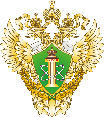 Приволжское управление 
Ростехнадзора
- не допускать скопления валежника, сухой травы (в том числе скошенной), опавшей листвы, пустой или сломанной деревянной и картонной тары, а также других горючих материалов в контуре ОПО и на прилегающих к ним территориях;
- не допускать хранения и сжигания отходов, в местах, не предусмотренных для этих целей; 
- обеспечить исправность и работоспособность аварийных противопожарных систем, систем пожаротушения и оповещения, а также первичных средств пожаротушения;
- обеспечить безусловное исполнение установленных требований к хранению взрывопожароопасных веществ, изделий на их основе, легковоспламеняющихся и горючих жидкостей исключительно в предусмотренных проектной документацией местах, в пределах установленных норм. Наряду с этим, в рамках консультирований предприятий, предусмотренных статей 50 Федерального закона от 31.07.2020 № 248-ФЗ «О государственном контроле (надзоре) и муниципальном контроле в Российской Федерации» Управление рекомендует:
- проработать вопрос о создании на время пожароопасного периода дополнительных аварийных расчетов (бригад) для ликвидации нештатных ситуаций на ОПО; 
- усилить контроль со стороны ответственных должностных лиц предприятий за обеспечением противоаварийной устойчивости ОПО, соблюдением трудовой и технологической дисциплины;
- увеличить частоту проведения учебно-тренировочных занятий по отработке действий работников в случае возникновения аварийных ситуаций, в том числе с учетом действующих в настоящее время графиков и сменности работы производственных участков.
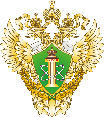 Приволжское управление 
Ростехнадзора
- усилить производственный контроль за соблюдением требований промышленной безопасности, обеспечить эффективность функционирования системы управления промышленной безопасностью; 
- обеспечить объективный контроль за неукоснительным соблюдением работниками предприятий регламентов (в том числе временных), инструкций при выполнении технологических операций, а также при хранении (в том числе временном) продукции и сырья;
- усилить контроль за соблюдением требований к хранению и транспортированию взрывопожароопасных веществ, составов на их основе и изделий, их содержащих;
 - обеспечить готовность к действиям по локализации и ликвидации последствий аварий, предусмотренных Планами по локализации и ликвидации последствий аварий (в том числе вызванных внешним воздействием), обратив особое внимание на соблюдение требований противопожарной охраны защищаемых объектов:
- обеспечить выполнение мероприятий по физической охране эксплуатируемых ОПО, наличие и функционирование средств и систем предотвращения несанкционированного проникновение на ОПО посторонних лиц;
- обеспечить возможность непрерывного взаимодействия, в том числе ответственных сотрудников служб производственного контроля, как с руководством Управления, так и с ответственными должностными лицами отделов Управления, уполномоченных на осуществление контрольных (надзорных) действий в рамках постоянного государственного надзора в отношении ОПО.
Приволжское управление Федеральной службы по экологическому, 
технологическому и атомному надзору
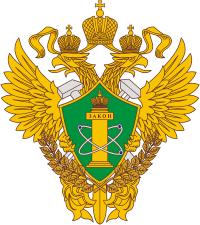 Благодарю за внимание!